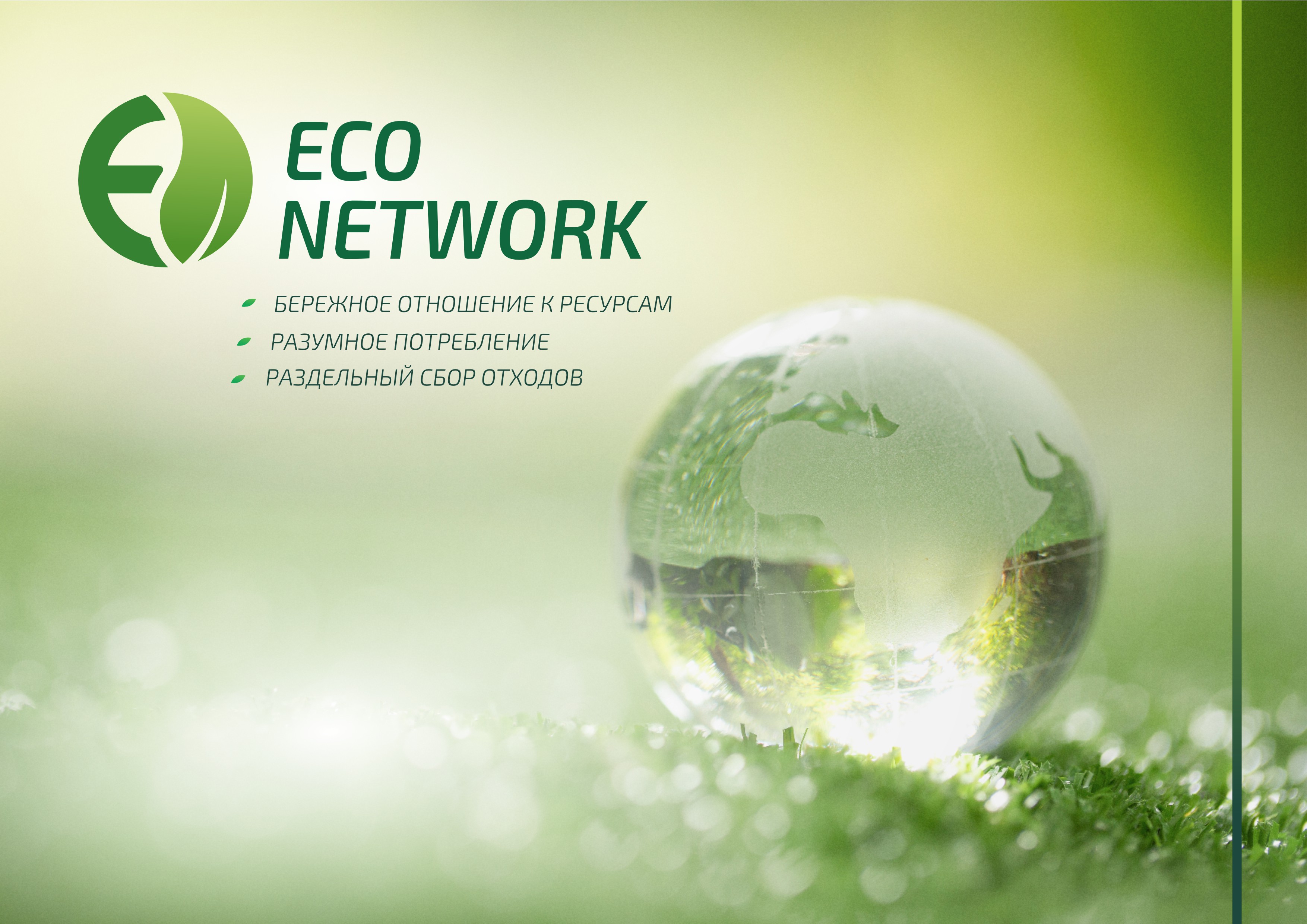 ЗЕЛЕНАЯ ШКОЛА –решение для внедрения эко-культуры страны
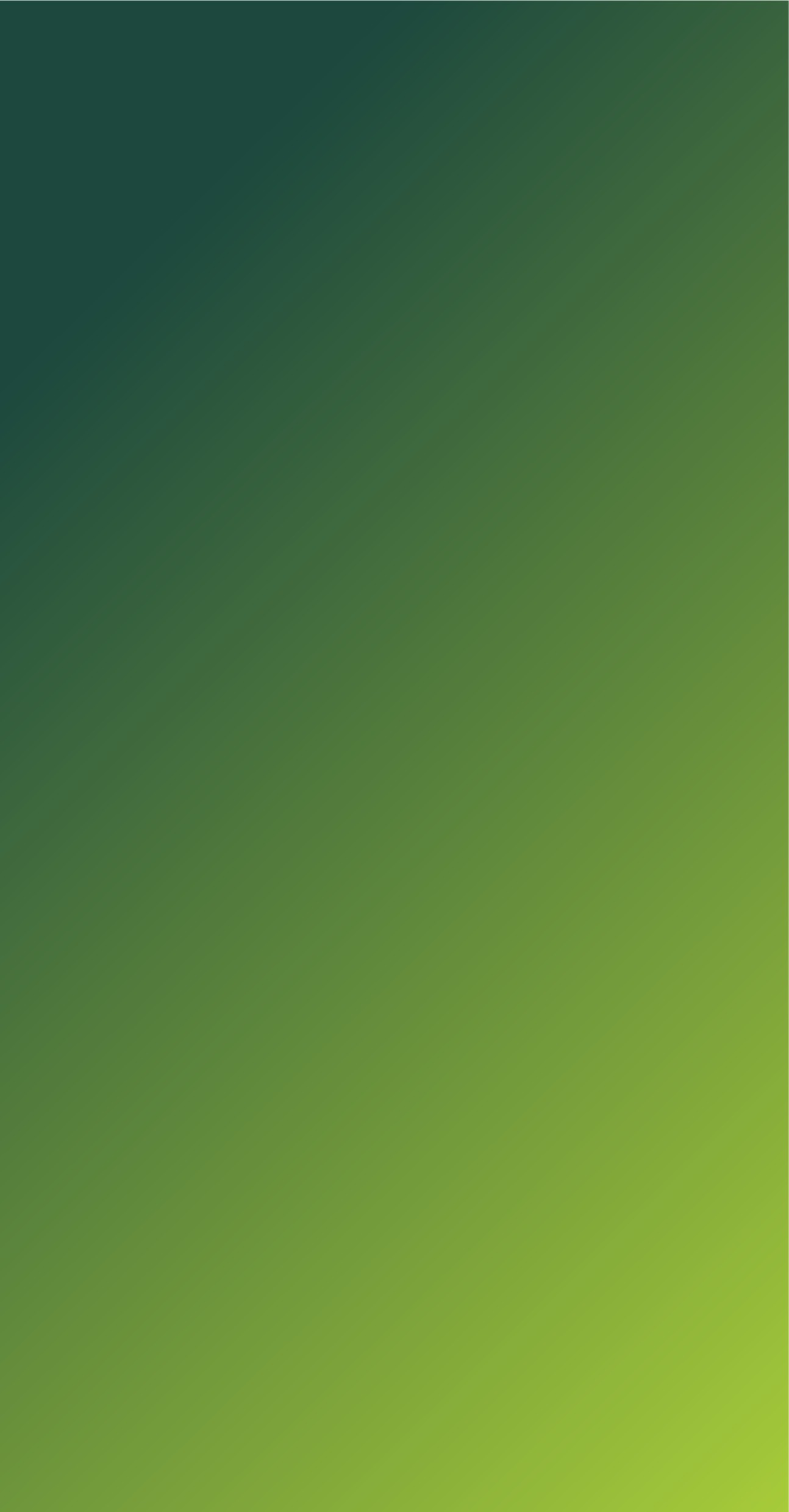 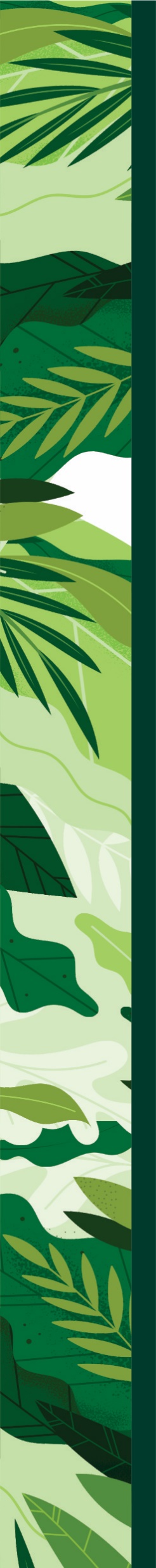 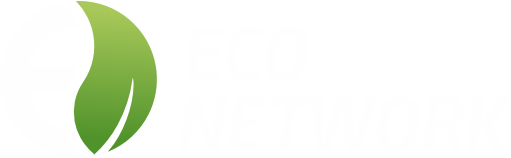 100+ компаний на сервисе
Основные показатели проекта
7 
городов Казахстана
• мониторинг корректности по сбору отходов;
• обеспечение вывоза отходов;
• вхождение в листинг зеленых компаний 
• публичная страничка на сайте econetwork.green 
• предоставление доступа в Личный кабинет;
30 000 человек
Первое
игровое мобильное приложение
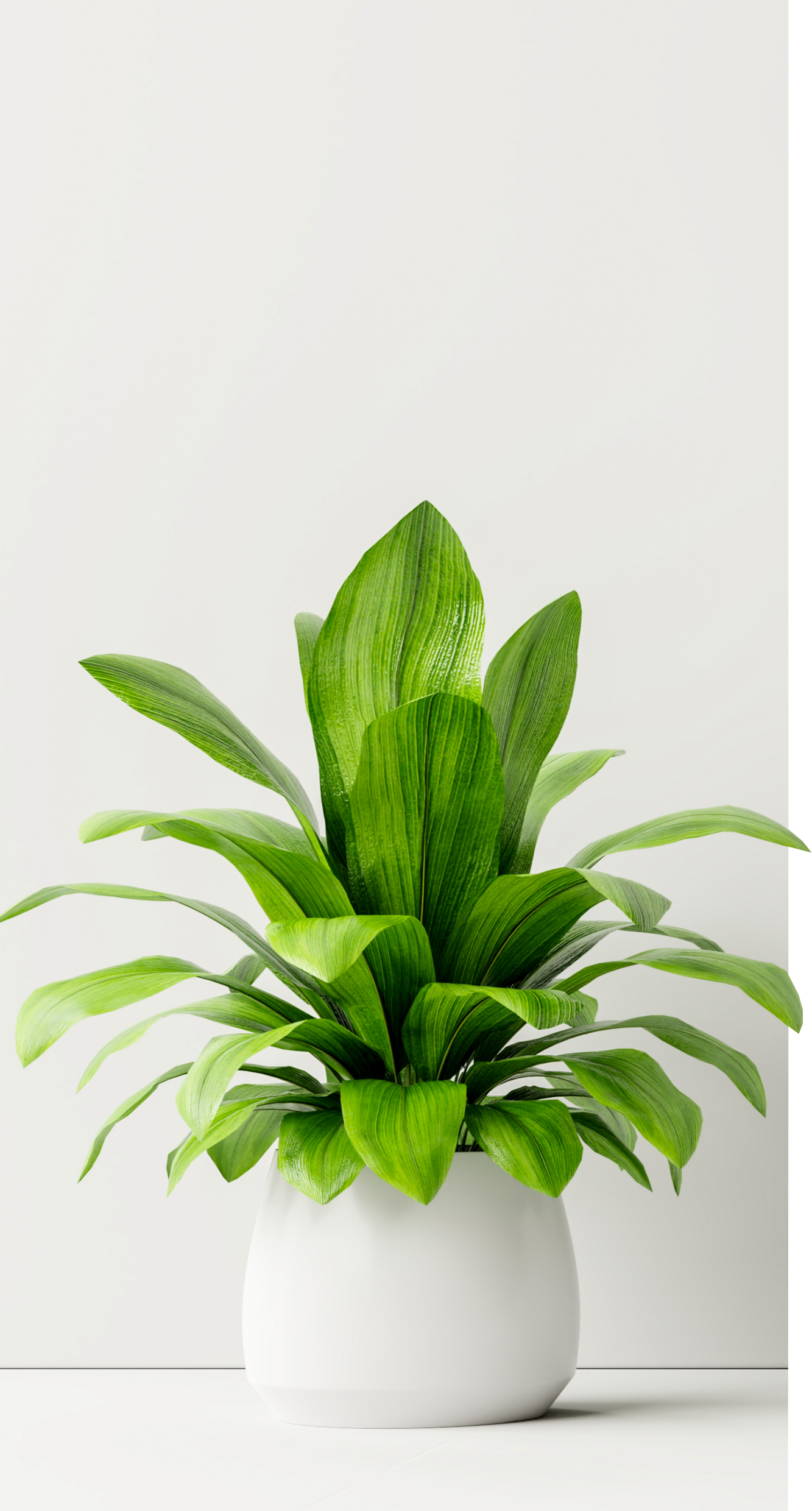 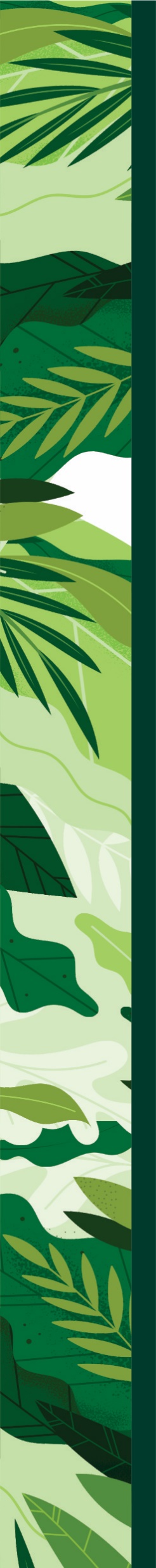 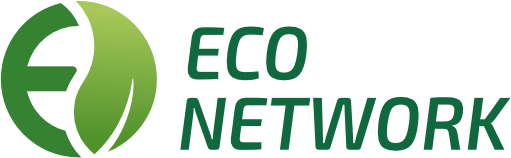 Немного статистики
Эволюция экологичного человека
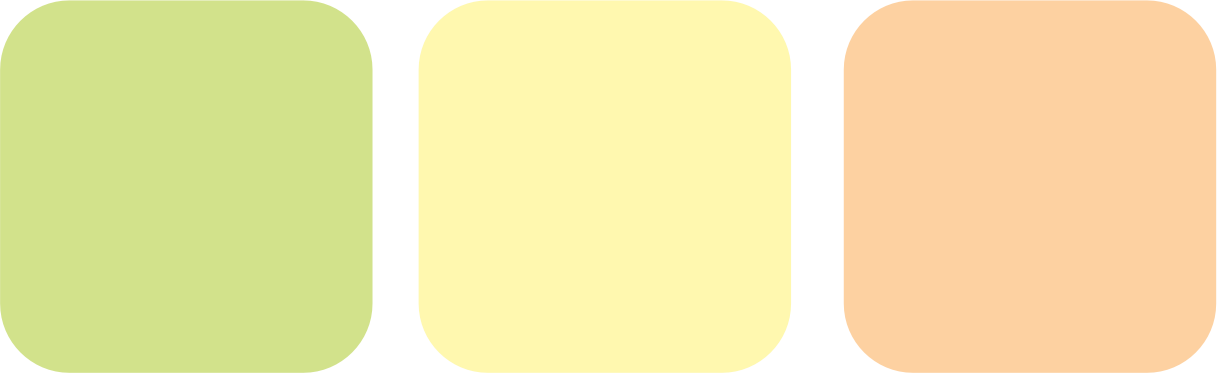 Обычно человек выбрасывает мусор 1 раз в день

Если начинает сортировать мусор 1-2 раза в неделю

Экологист выбрасывает мусор 1-2 раза в месяц
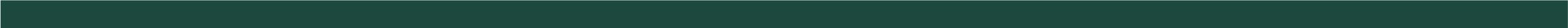 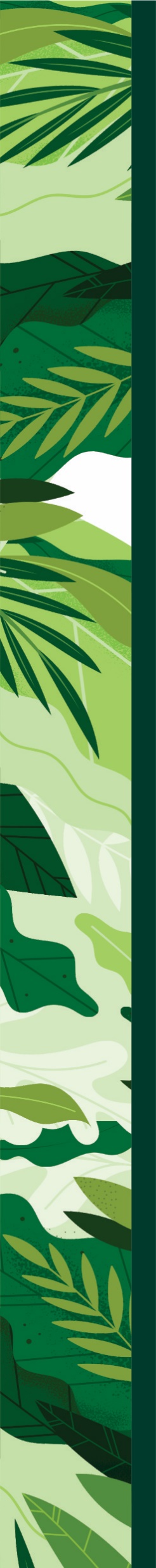 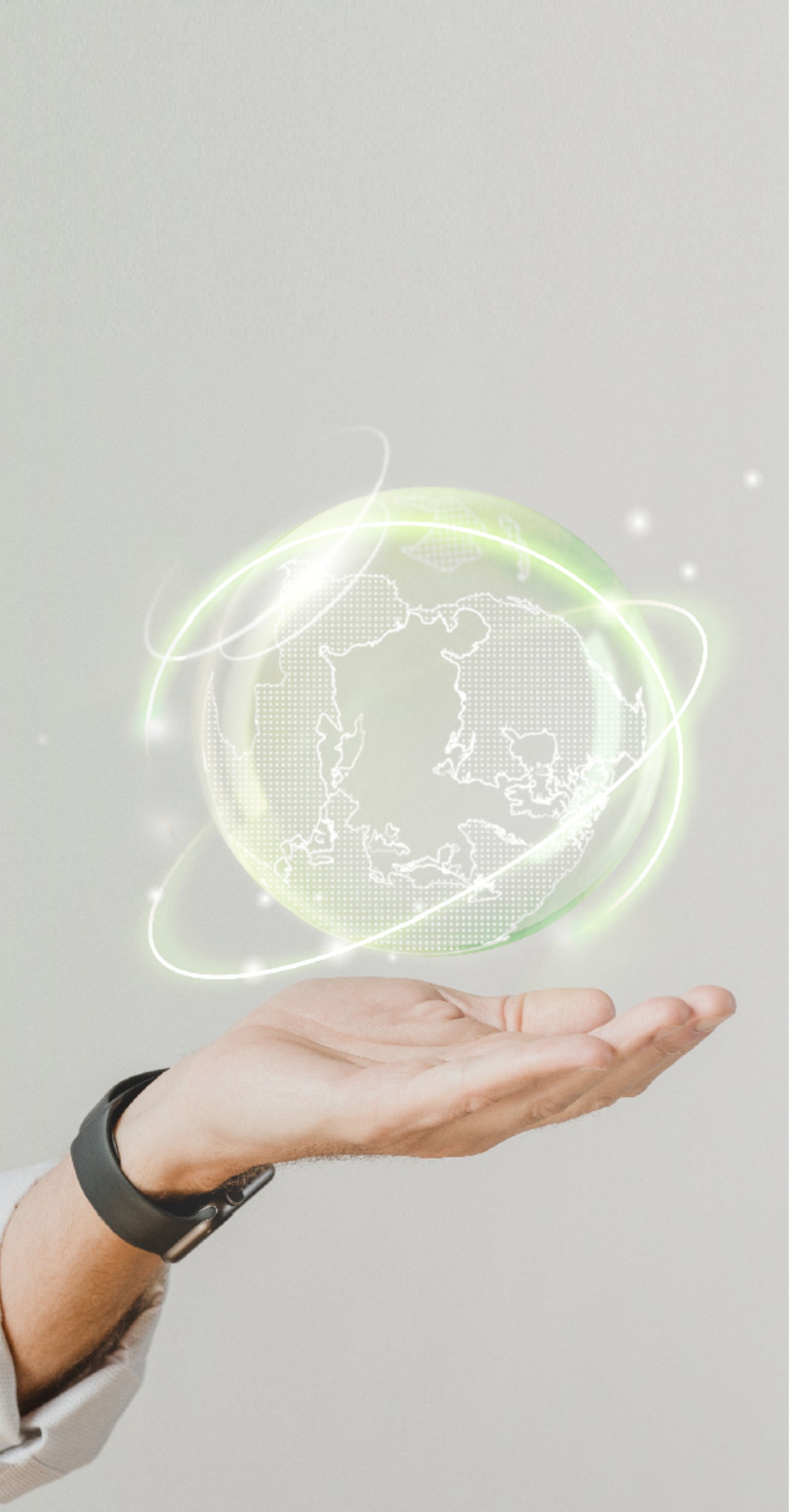 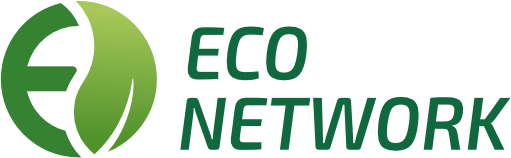 Лучшее решение
Зеленая школа
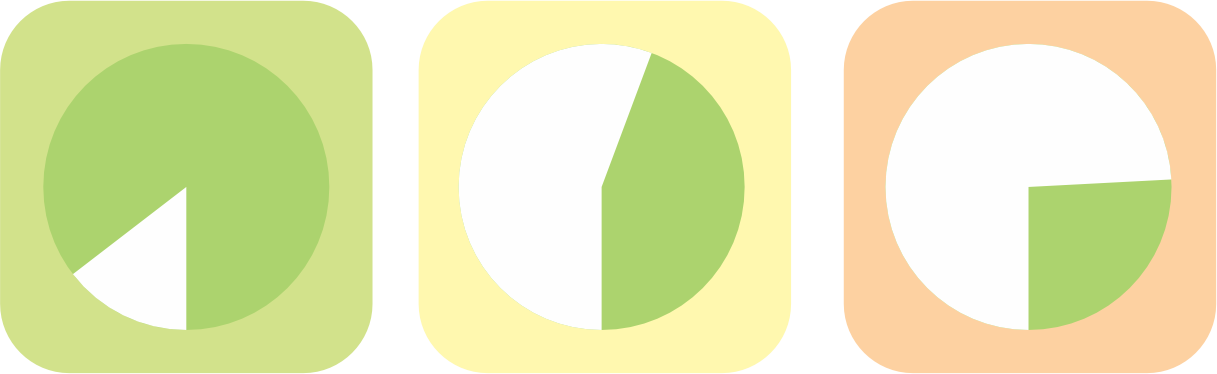 Уникальное положение школы в экологической теме заключается в том, что школы есть в любом даже самом отдаленном населенном пункте. Дети наиболее расположены к новым направлениям и эмпатичны к проблемам окружающей среды.

За 10 лет мы можем воспитать новое поколение
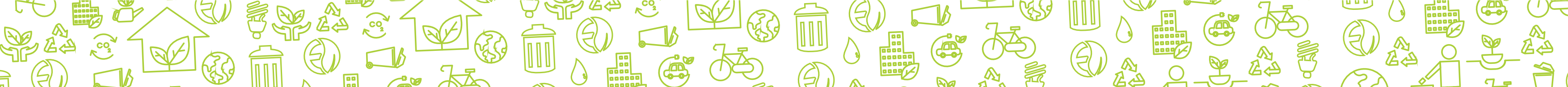 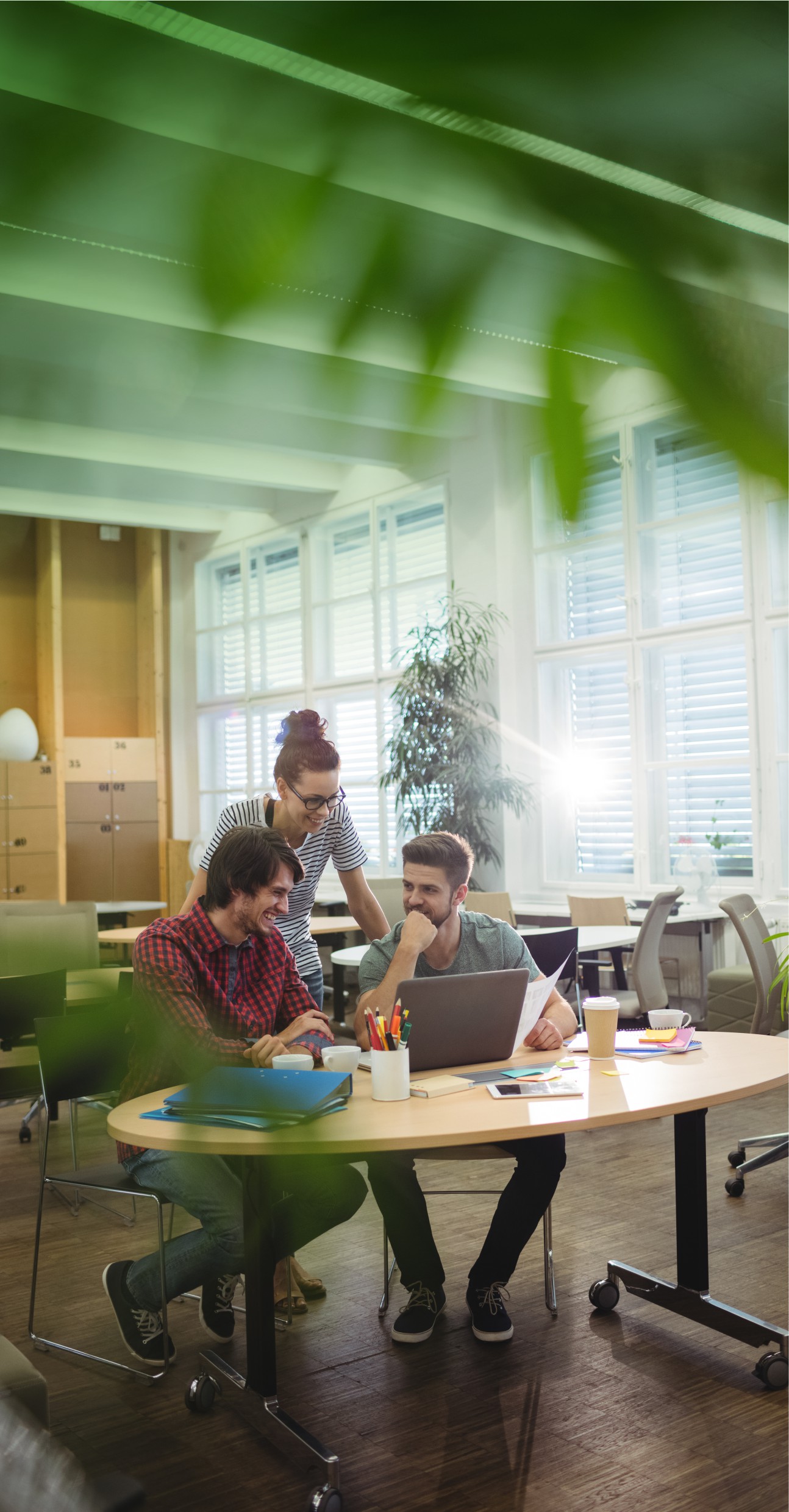 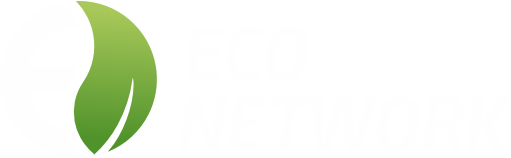 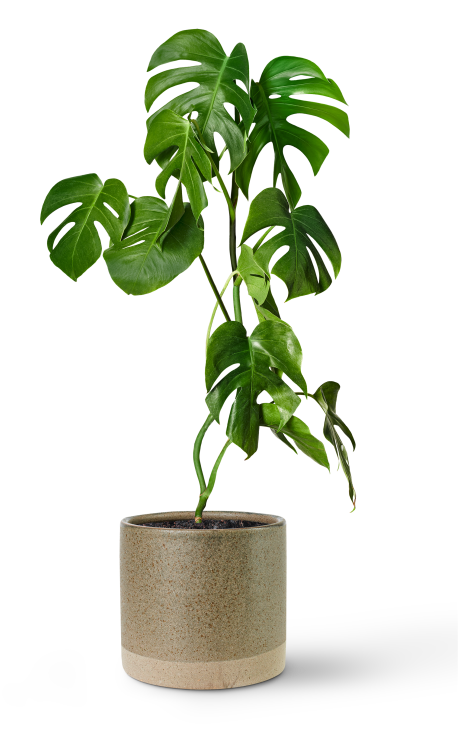 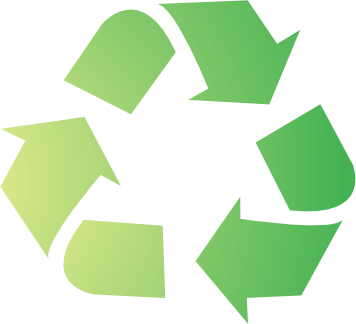 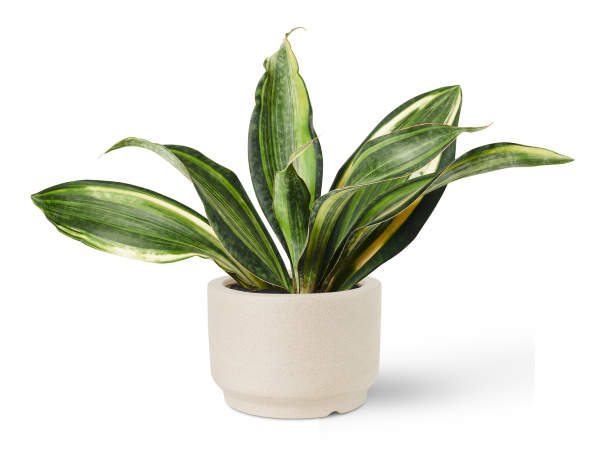 Разный уровень эмпатии
Взрослые люди конвертируются в активных экологистов 1 из 10;

Дети к конвертируются 3-4 из 10.

Очевидно в кого нам больше всего нужно инвестировать сил и времени
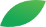 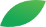 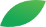 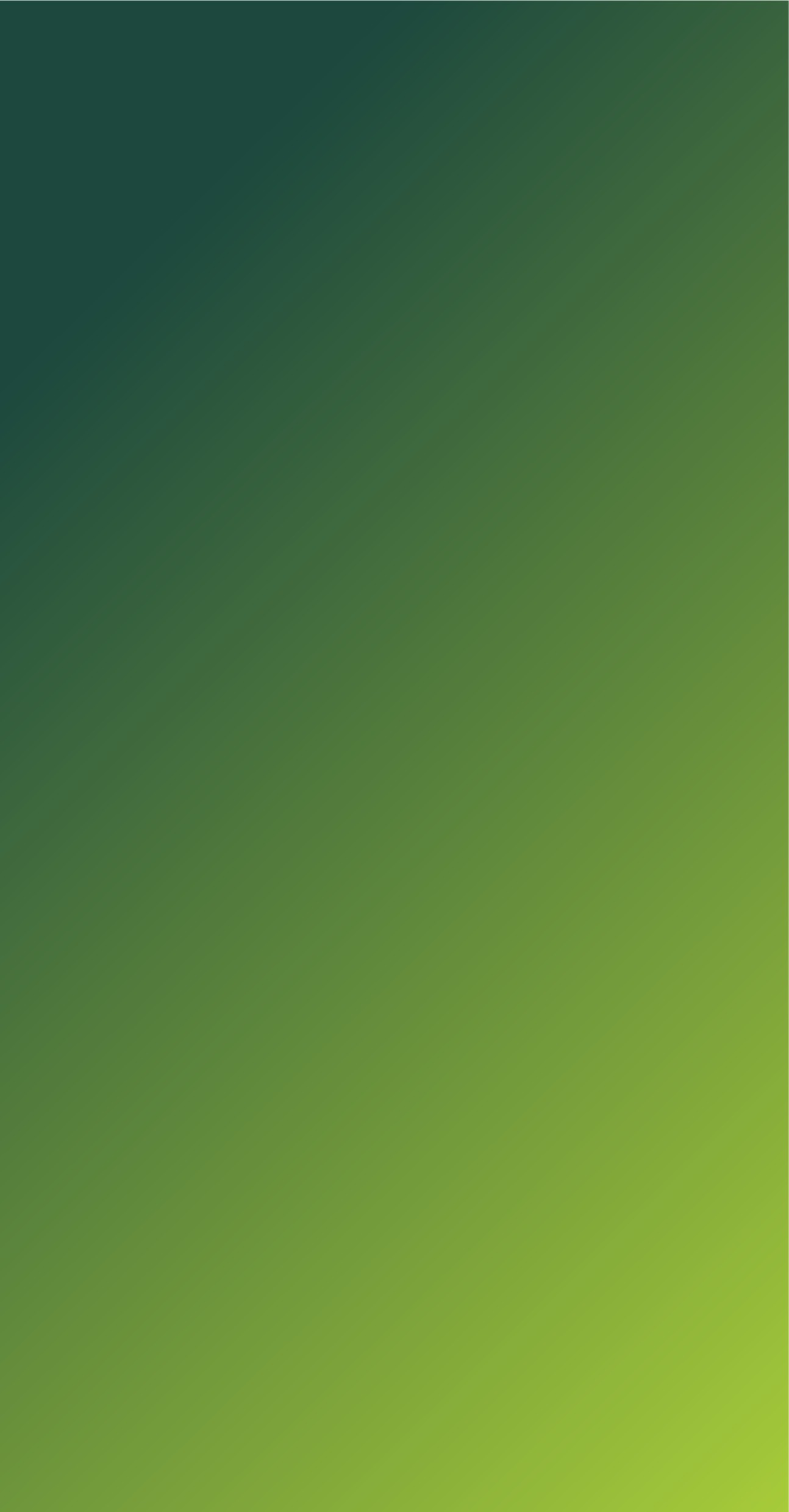 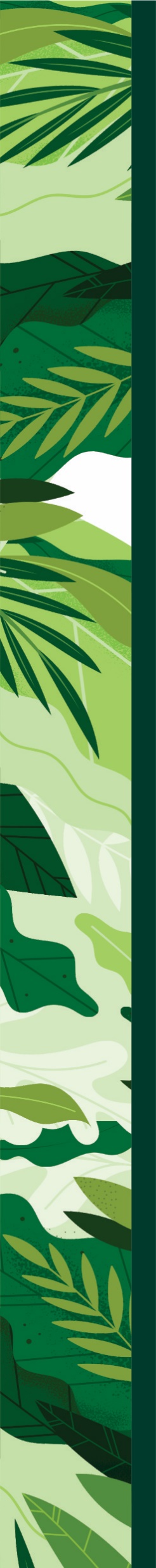 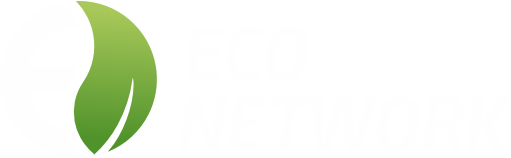 Подключи сотрудников к игре через реферальную ссылку
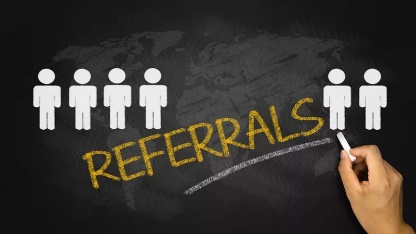 Геймификация решает
Мобильное приложение ECO Network
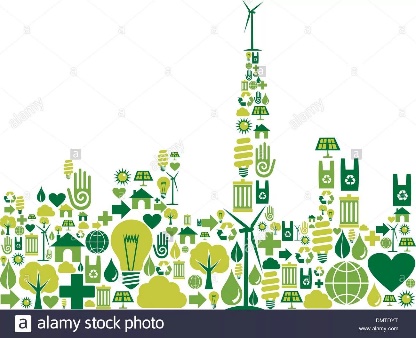 Стимулируй сотрудников зарабатывать эко-коины (баллы) и повышать свой рейтинг
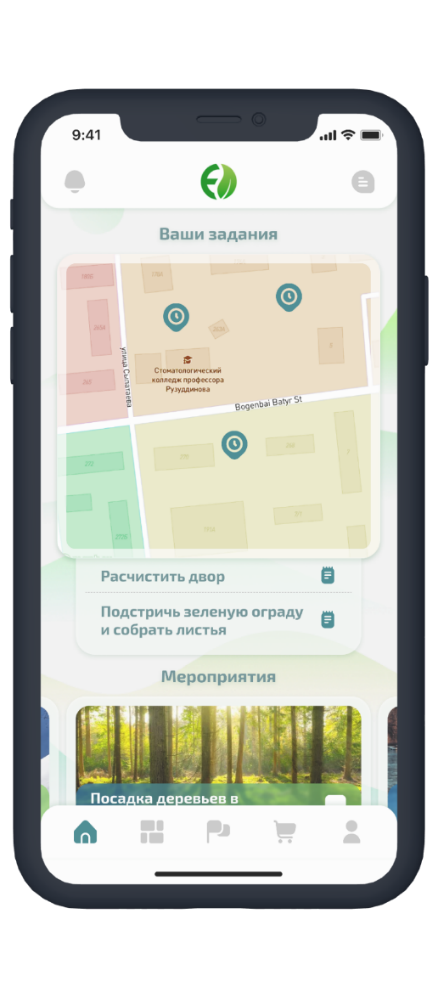 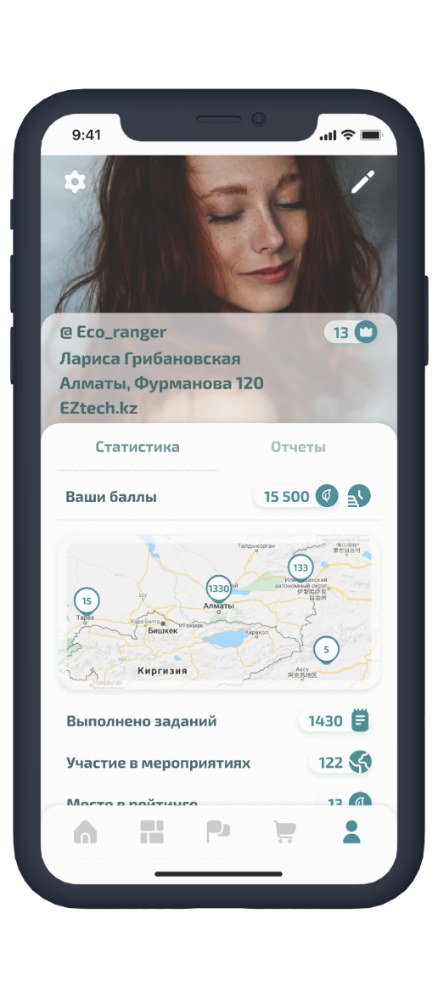 Получай от ECO Network отчеты активности сотрудников
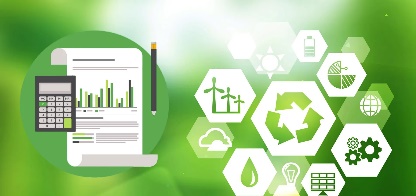 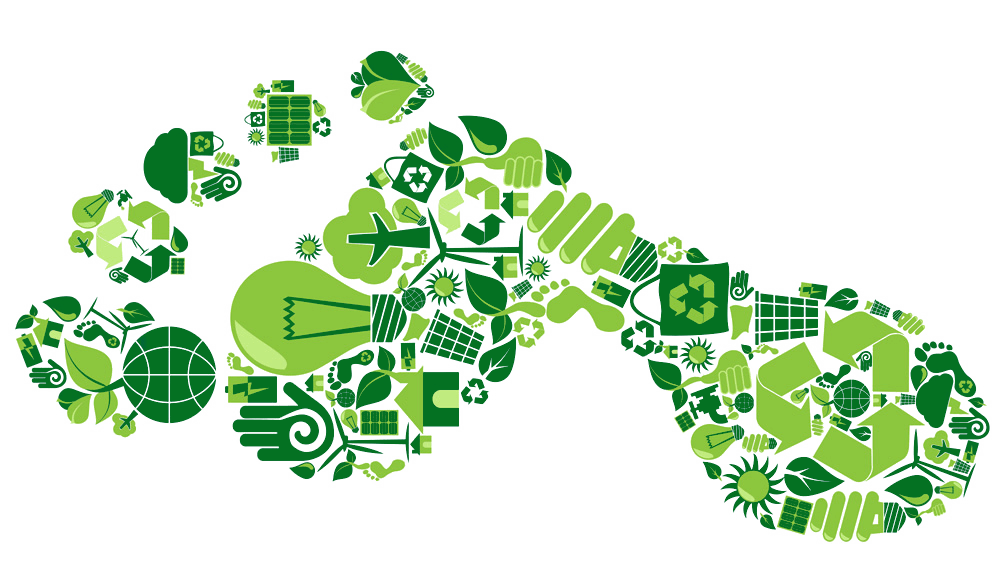 Эко-след твоих сотрудников. Вознаграждайте их  за активность
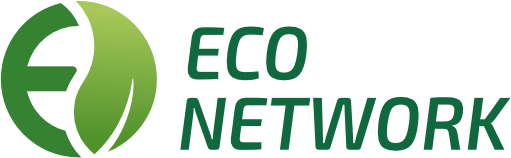 Клиенты
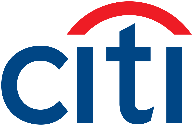 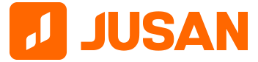 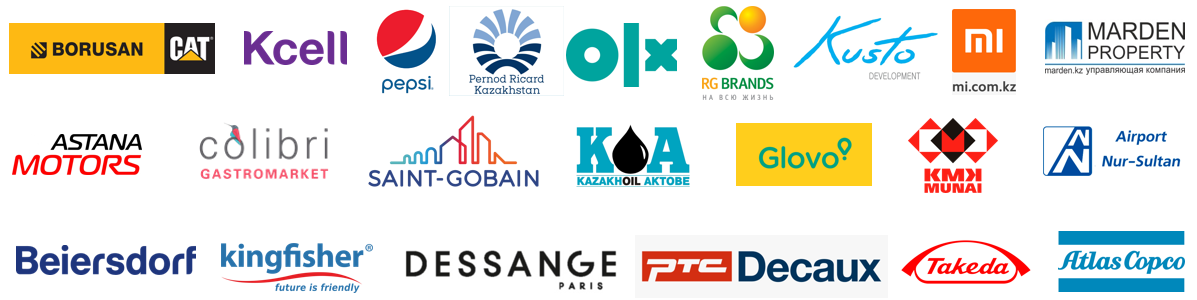 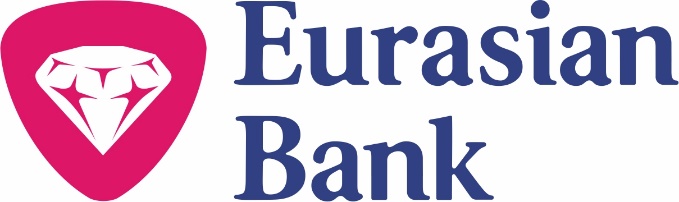 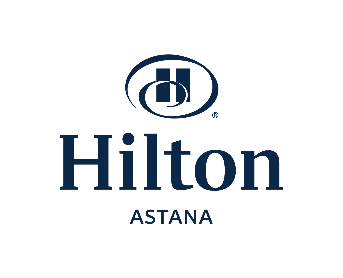 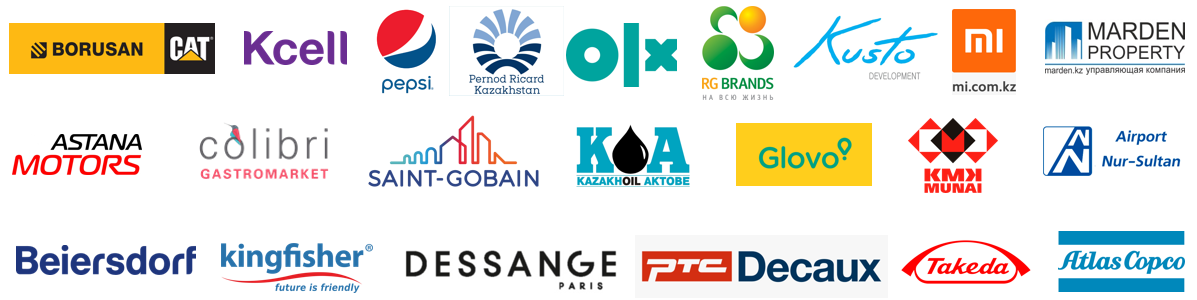 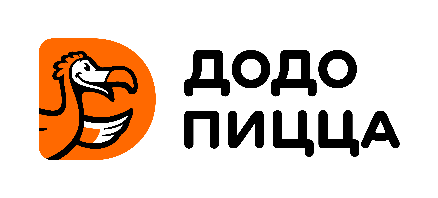 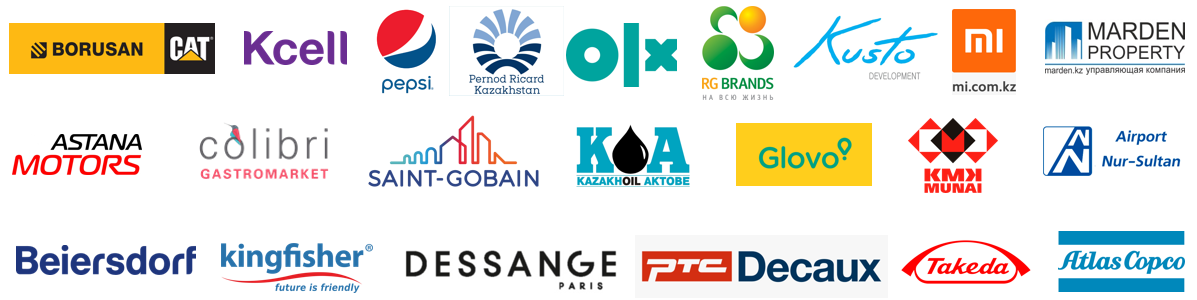 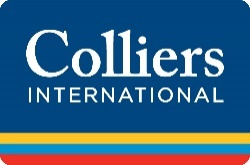 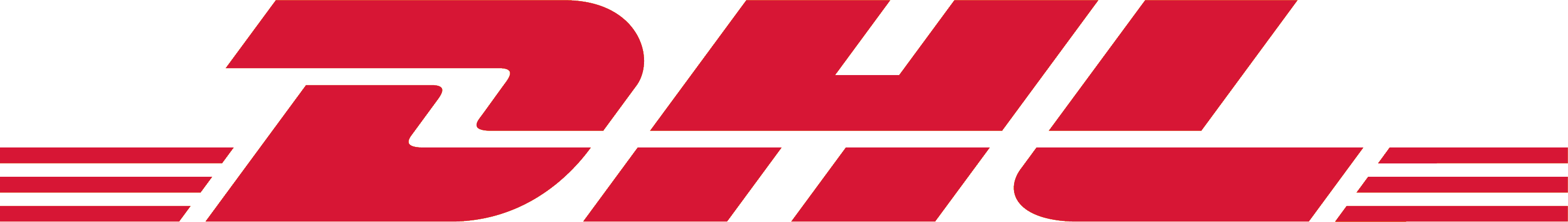 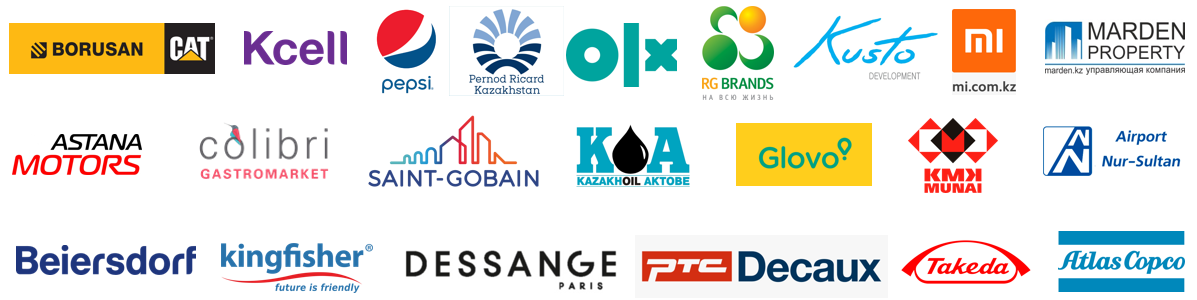 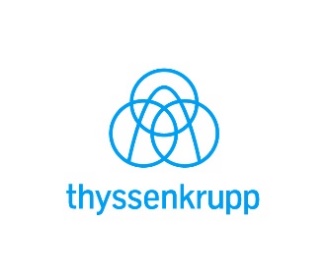 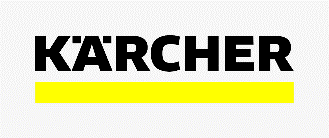 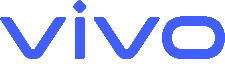 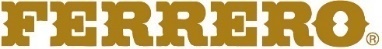 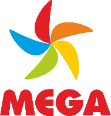 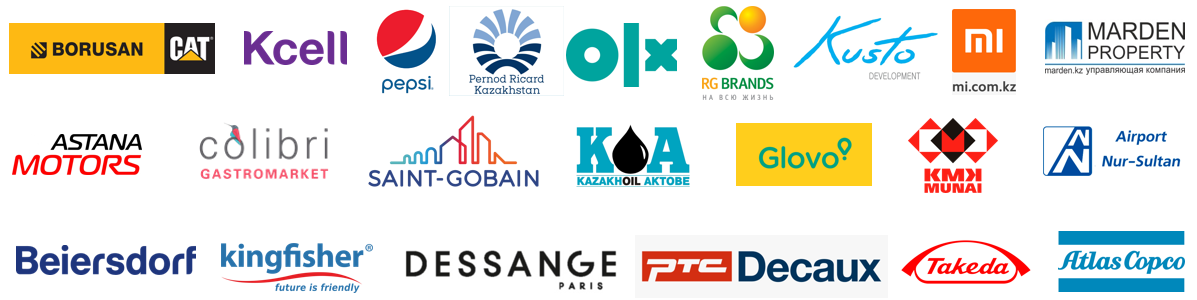 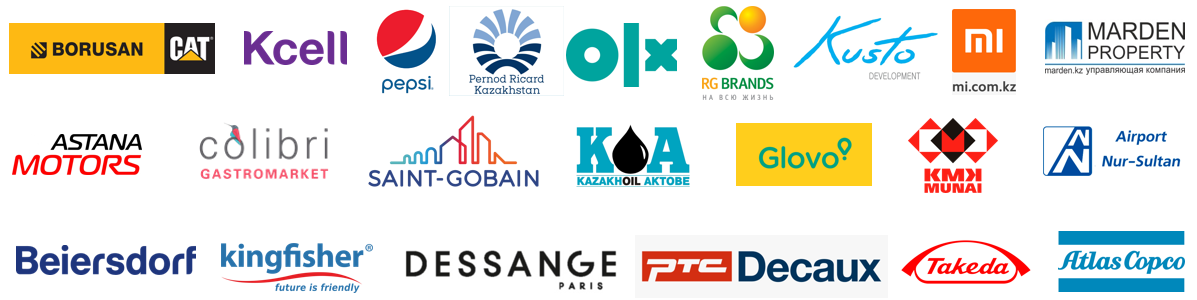 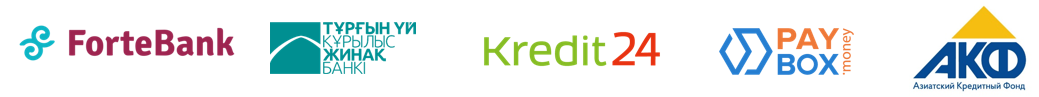 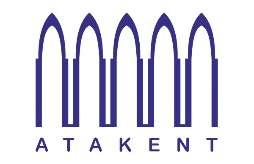 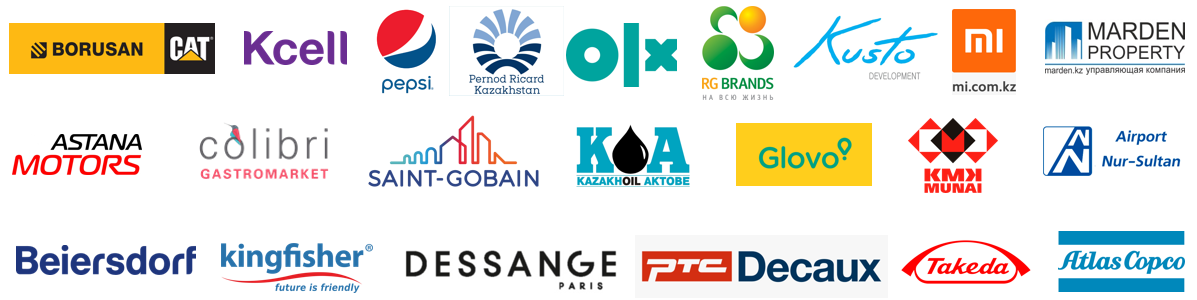 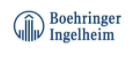 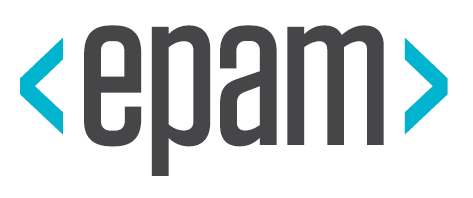 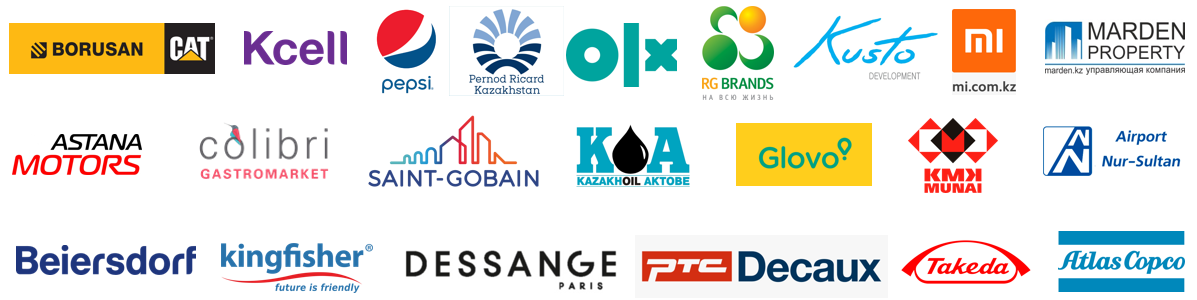 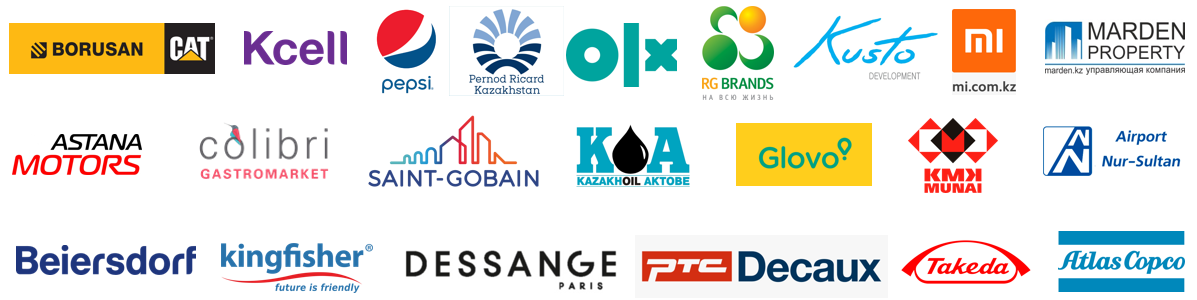 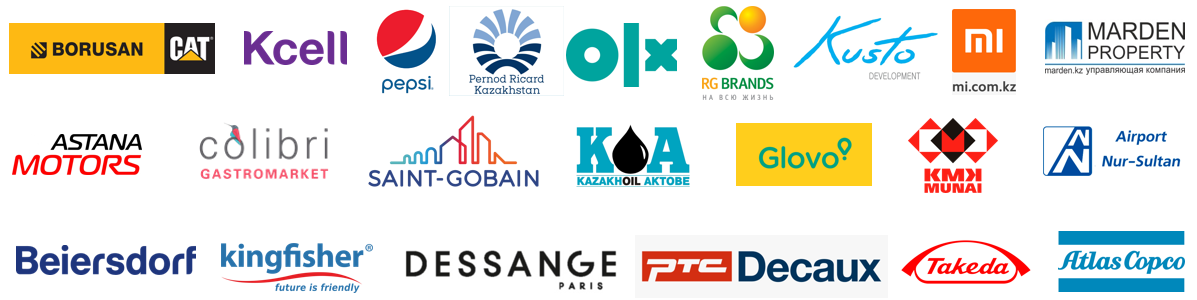 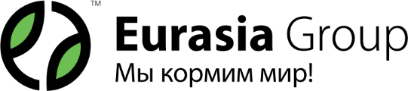 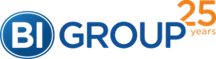 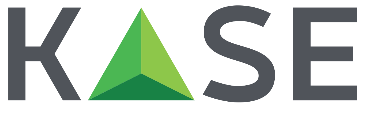 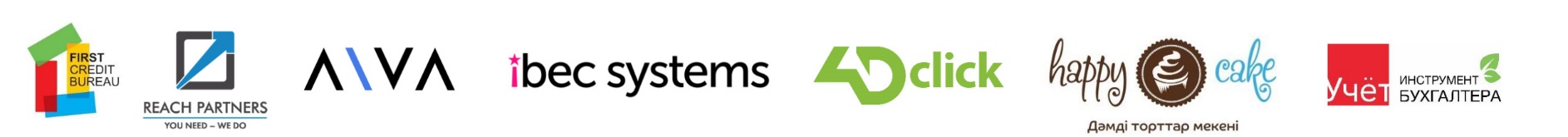 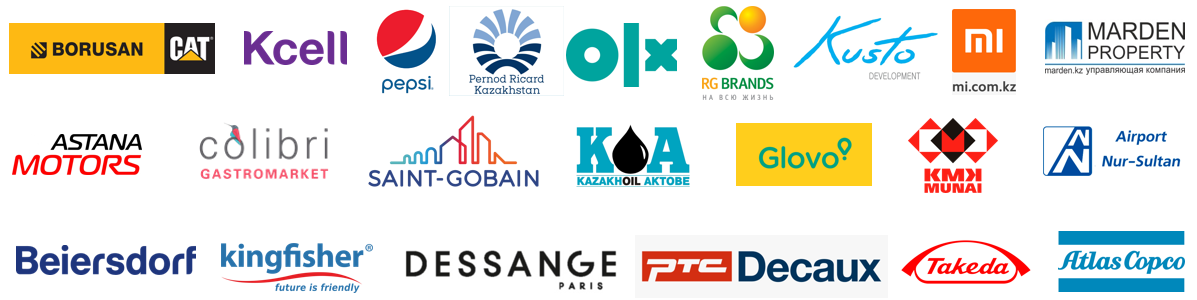 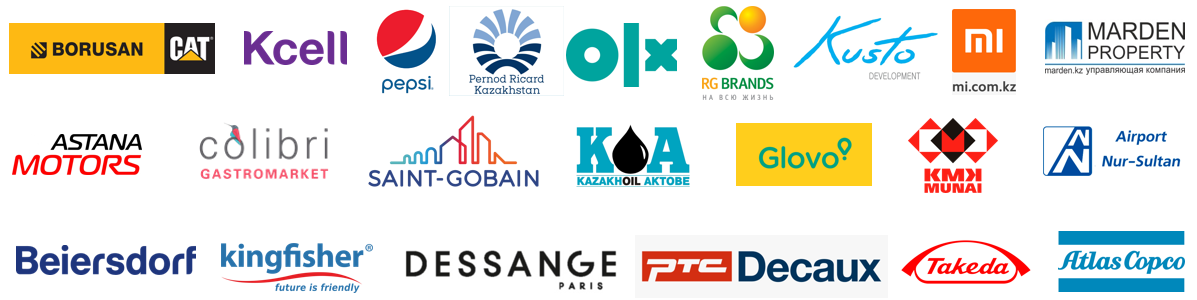 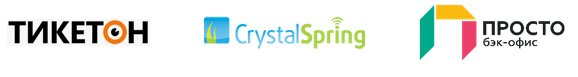 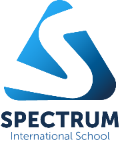 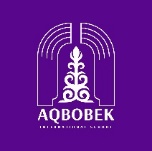 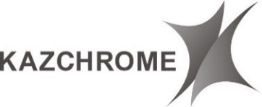 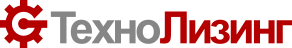 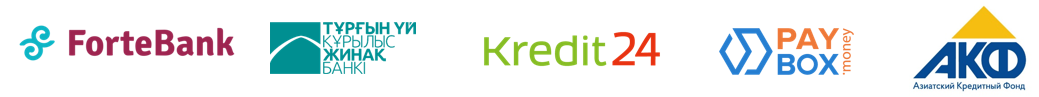 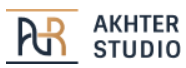 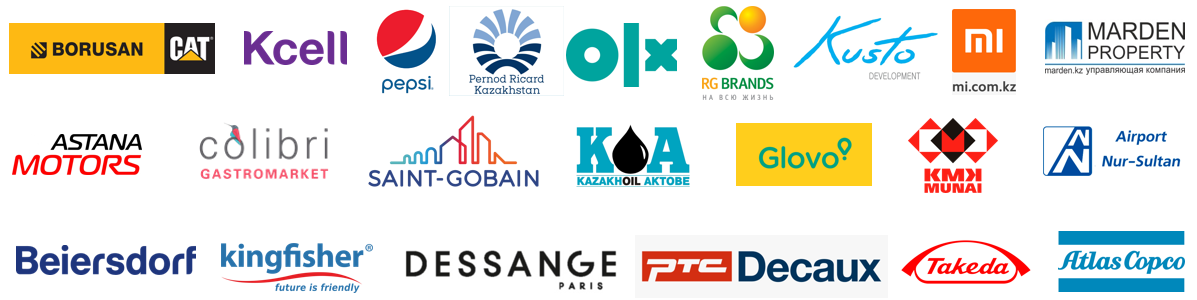 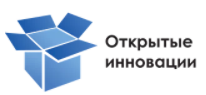 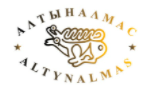 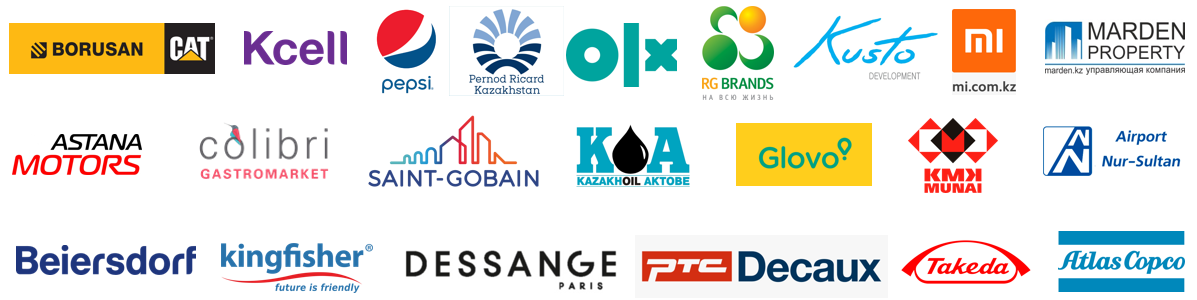 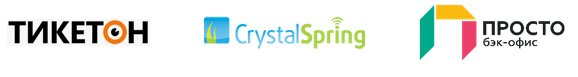 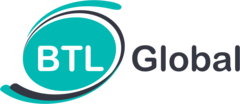 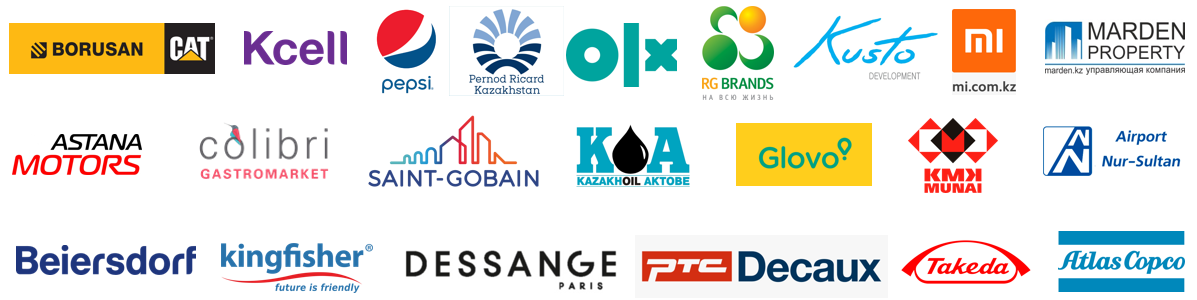 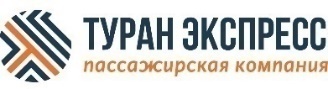 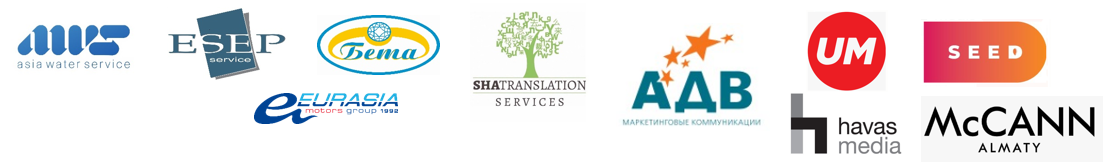 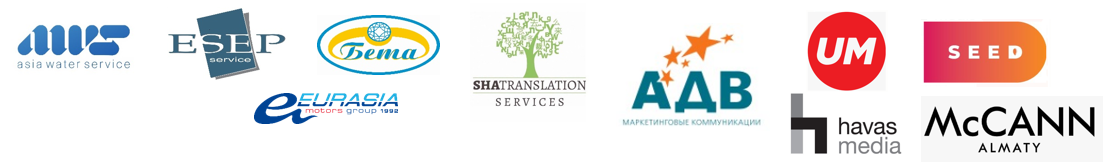 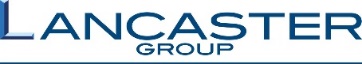 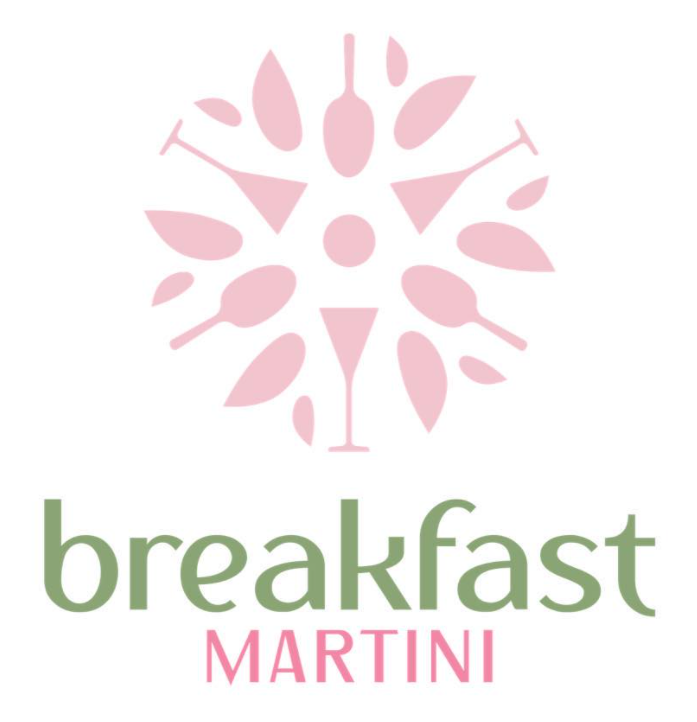 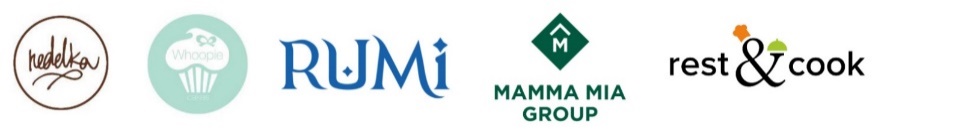 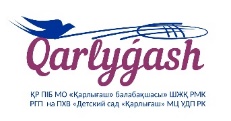 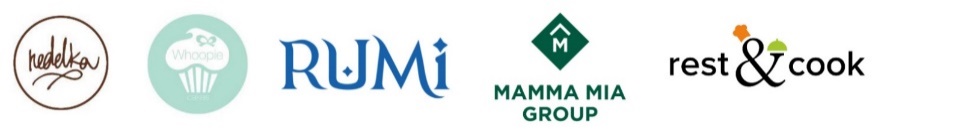 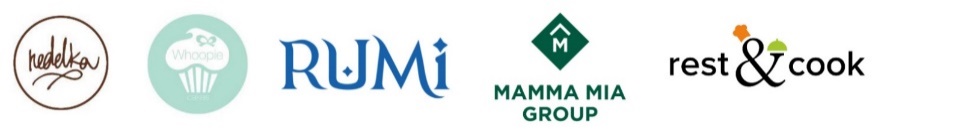 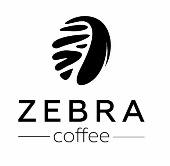 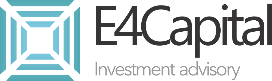 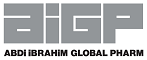 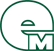 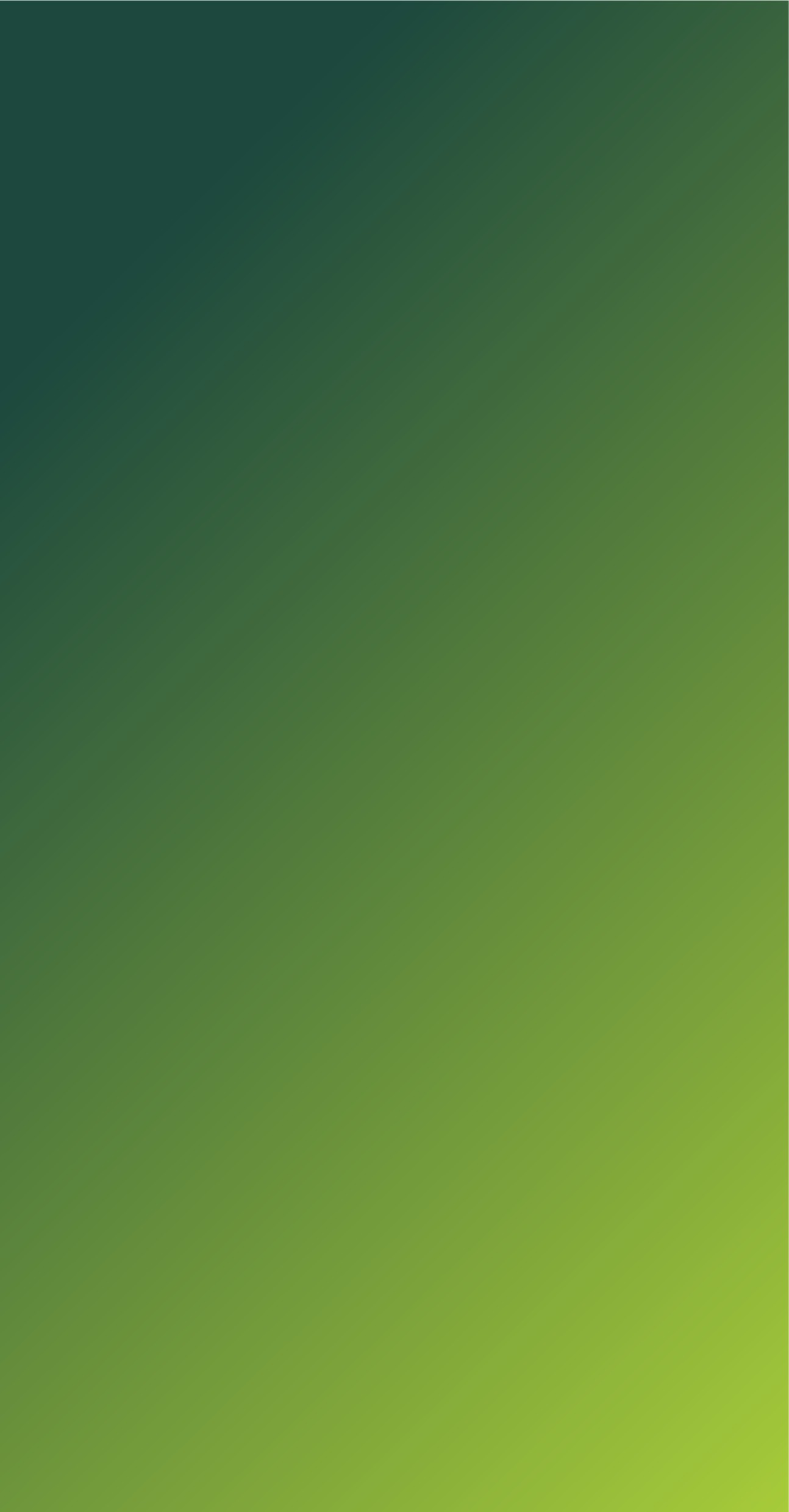 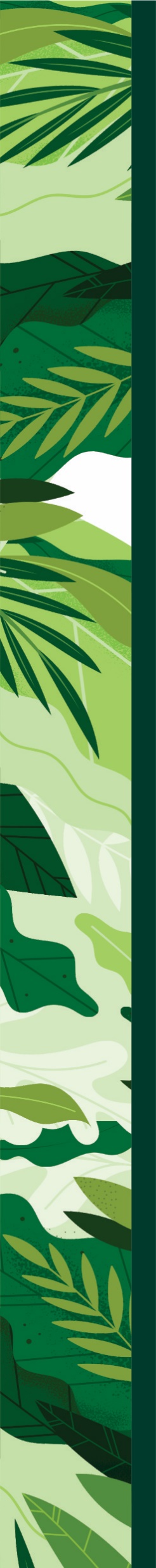 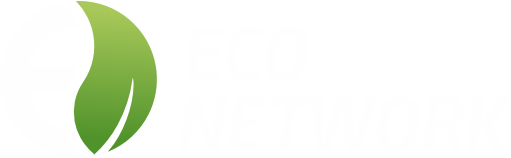 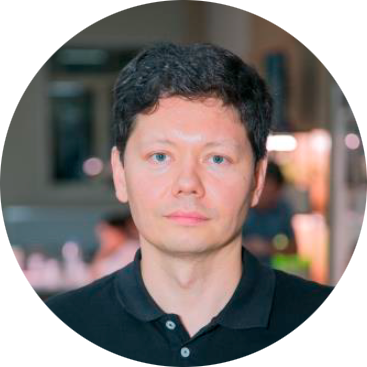 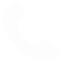 БЛАГОДАРИМ ЗА ВНИМАНИЕ!
Евгений Мухамеджанов
+7 771 76 55 999
econetwork.green
info@econetwork.kz
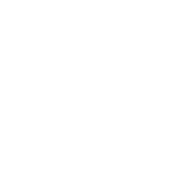 eco.network
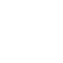 EcoNetworKZ
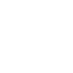 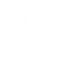 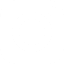 КОМАНДА 
ECO NETWORK